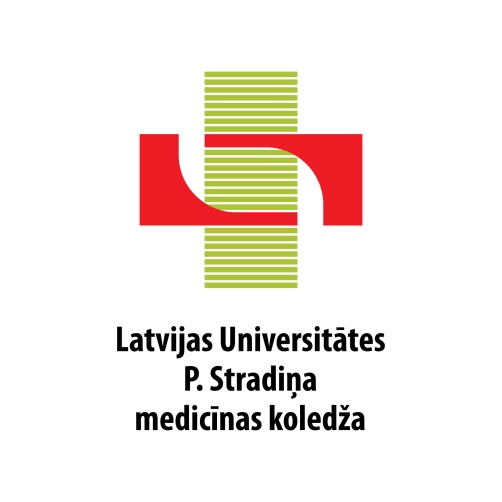 Latvijas Universitātes
 P. Stradiņa medicīnas koledža
Nestabilu tahiaritmiju ārstēšana pirmsslimnīcas etapā
Autors: Rihards Saukums
ārstniecības katedra, AP3A
Darba vadītājs: Mg.sc.administr. Leonīds Afremovičs
Jūrmala 2023
Tēmas aktualitāte
Pēc Eiropas atdzīvināšanas padomes 2021. gada vadlīnijām jebkura tahiaritmija ar nestabilu hemodinamiku ir uzskatāma par dzīvībai bīstamu stāvokli, kas prasa tulītēju NMP iesaisti – sinhronizētu elektrokardioversiju
Laicīgi un precīzi veikta sinhronizēta kardioversija var glābt cilvēka dzīvību un mazināt izejošās komplikācijas
Lielbritānijā, 2021. gadā tika veikts līdzīgs pētījums, kurā 93 pacientiem ar primāru tahiaritmiju pirmsslimnīcas etapā tika veikta sinhronizēta elektrokardioversija ar tās efektivitāti 96%. Šoka pazīmes un apziņas traucējumi bija visbiežāk konstatētās nestabilitātes pazīmes (84% un 44%). (Cowley, A, 2021.)
Darba mērķis
Izpētīt sinhronizētas elektrokardioversijas efektivitāti un NMPD brigādes taktiku nestabilu tahiaritmiju gadījumā pirmsslimnīcas etapā Latvijā.
Pētījuma bāze un metode
Pētījuma metode: Retrospektīva statistikas datu analīze; 
Pētījuma bāze: 2022. gada NMPD anonimizētas izsaukuma elektroniskās kartes; 
Pētījuma instruments: Darba autora izveidots pētījuma protokols.
Pētījuma rezultāti
Pētījuma rezultāti
Pētījuma rezultāti
Pētījuma rezultāti
Secinājumi
Veicot datu analīzi par 2022. gadā veiktajām sinhronizētajām kardioversijām, var secināt, ka manipulācija ir ļoti reti sastopama pirmsslimnīcas etapā un tas ir viens no iemesliem kādēļ neatliekamās medicīnas ārsta palīga brigādes vēršas pēc atbalsta brigādes palīdzības, ko apstiprina 41 izsaukums, kuros brigādei ir devusies palīgā atbalsta brigāde. 
Ņemot vērā augstos sinhronizētas kardioversijas efektivitātes rādītājus (84%) , var apstiprināt, ka Eiropas atdzīvināšanas padomes vadlīnijās  pieminētā elektroimpulsu terapija ir visefektīvākā metode, pirmsslimnīcas etapā, pacientiem ar tahiaritmiju un nestabilu hemodinamiku.
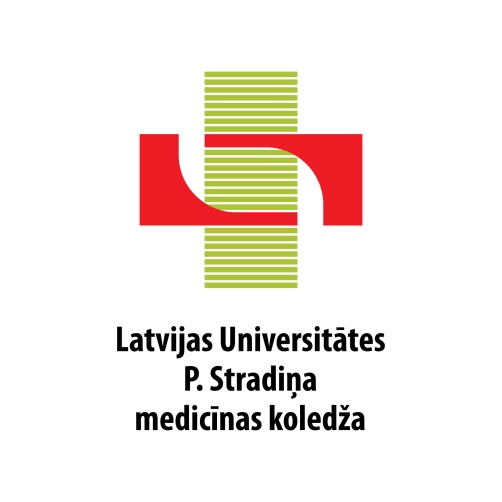 Latvijas Universitātes
 P. Stradiņa medicīnas koledža
Nestabilu tahiaritmiju ārstēšana pirmsslimnīcas etapā
Autors: Rihards Saukums
ārstniecības katedra, AP3A
Darba vadītājs: Mg.sc.administr. Leonīds Afremovičs
Jūrmala 2023